BIOCIDAL PRODUCTS REGULATION
AUTOMOTIVE INDUSTRY RECOMMENDATIONS
Jonathan SwindellChair, Task Force-BIOCIDES
22 April 2015
BIOCIDAL PRODUCTS REGULATION
Overview
ACTIVE SUBSTANCE (AS) – substance or micro-organism that has an action on or against harmful organisms
Biocidal Products Regulation (BPR) 
Came into force on 1 September 2013
Sets rules in the EU for:
Active substance approval
Biocidal products authorisation
Placing treated articles on the market
Includes transitional measures from the previous Biocidal Products Directive (BPD)
Automotive industry vehicle manufacturers and the many tiers of the supply chain can have multiple roles & obligations under BPR
Task Force-BIOCIDES recommends 10-Step Compliance
BIOCIDAL PRODUCT (BP) – substance or mixture containing one or more active substances, with the intention of controlling harmful organisms by means other than mere physical or mechanical action
TREATED ARTICLE (TA) – substance, mixture or article which has been treated with, or intentionally incorporates, one or more biocidal products
PRODUCT-TYPE (PT) – ASs are approved for specific PTs; BPs and TAs are allowed on the market only if all the active substances concerned are approved for the relevant PTs
2
BIOCIDAL PRODUCTS REGULATION
STEP 1:  Identify Biocidal Products & Treated Articles
3
BIOCIDAL PRODUCTS REGULATION
STEP 2:  Identify Product-Types
E.g. A/C Core intentionally incorporates an active substance on its outer surface to  preventing the build-up of micro-organisms on the surface in order to avoid odours in the A/C system:
4
BIOCIDAL PRODUCTS REGULATION
STEP 3:  Identify Roles and Obligations
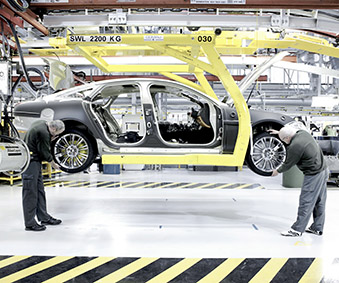 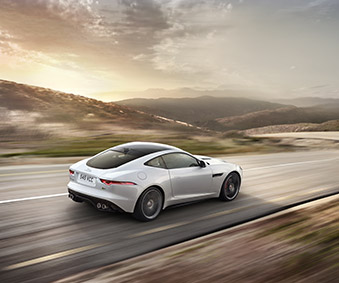 Your obligations depend on whether you:
Place Biocidal Products on the market
Placing Treated articles on the market
Use biocidal products
Create and use Biocidal Products in situ
How you meet your obligations depends  on whether you:
Manufacture Biocidal Products or Treated Articles
Import Biocidal Products or Treated Articles 
Are a downstream user of Biocidal Products or Treated Articles
5
BIOCIDAL PRODUCTS REGULATION
STEP 4:  Check Active Substances Status
6
BIOCIDAL PRODUCTS REGULATION
STEPS 5, 6 & 7:  Obligations related to Labelling
STEP 5:  Comply with Active Substance Approval Conditions 
Check conditions of Active Substance approvals on the ECHA website.
Approval conditions could include requirements for labelling of Biocidal Products or Treated Articles.
STEP 6:  Identify Claims made for Treated Articles
For BPR labelling requirements, a “claim” is any statement that indicates or implies that the treated article has either:
Protection against unwanted organisms (i.e. a biocidal property only); or,
Action against unwanted organisms (i.e. a biocidal function).
STEP 7:  Label Treated Articles as Required
Labelling is required for Treated Articles placed on the market if either:
Conditions of the substance approval include a labelling requirement.
A claim is made regarding biocidal properties of the Treated Article; or,
Labelling may include biocidal property attributed to the treated article only if substantiated
7
BIOCIDAL PRODUCTS REGULATION
STEPS 8, 9 & 10:  Follow-Up Obligations
STEP 8: Provide Information to Customers on Request
On request from a customer, the supplier must provide information about the biocidal treatment on the treated article, free of charge, within 45 days.
Automotive industry requires declaration in IMDS of Active Substances, when intentionally incorporated for their biocidal properties.
STEP 9: Substitute/Eliminate Active Substances
In case your use of an Active Substance in a Biocidal Product or Treated Article is not approved, work with your suppliers and customers to ensure substitution according to transitional deadlines.
STEP 10:  Maintain Records
Records may be requested by Authorities in case of audits, legal cases, etc.
8
BIOCIDAL PRODUCTS REGULATION
10 Recommended Steps
ANDASALWAYSTHEMOSTIMPORTANTTHINGIS …
10. Maintain Records
… TOCOMMUNICATEWITH YOURSUPPLIERSANDWITHYOURCUSTOMERSABOUTBIOCIDES!
9. Substitute/Eliminate Active Substances
8. Provide Information to Customers on Request
7. Label Treated Articles as Required
6. Identify Claims made for Treated Articles
5. Comply with Active Substance Approval Conditions
4. Check Active Substances Status
3. Identify Roles and Obligations
2. Identify Product-Types
9
1. Identify Biocidal Products & Treated Articles
BIOCIDAL PRODUCTS REGULATION
Automotive Industry Guideline on BPR
COMING SOON …
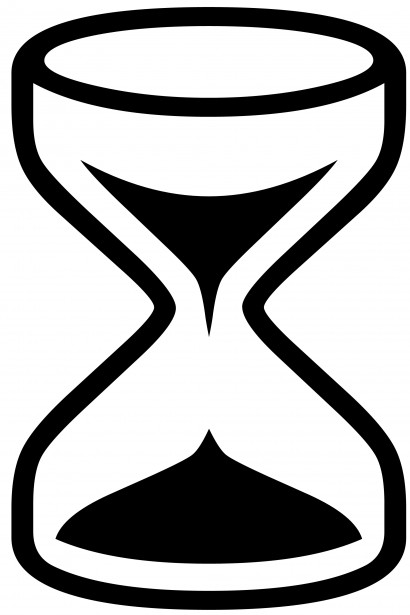 10
THANK YOU
Jonathan Swindell
Product Stewardship Manager
M	+44(0)7552 286 602
jswinde1@jaguarlandrover.com
11